Groenten en kruiden
Plantlijst 421-440
1. Laurus nobilis
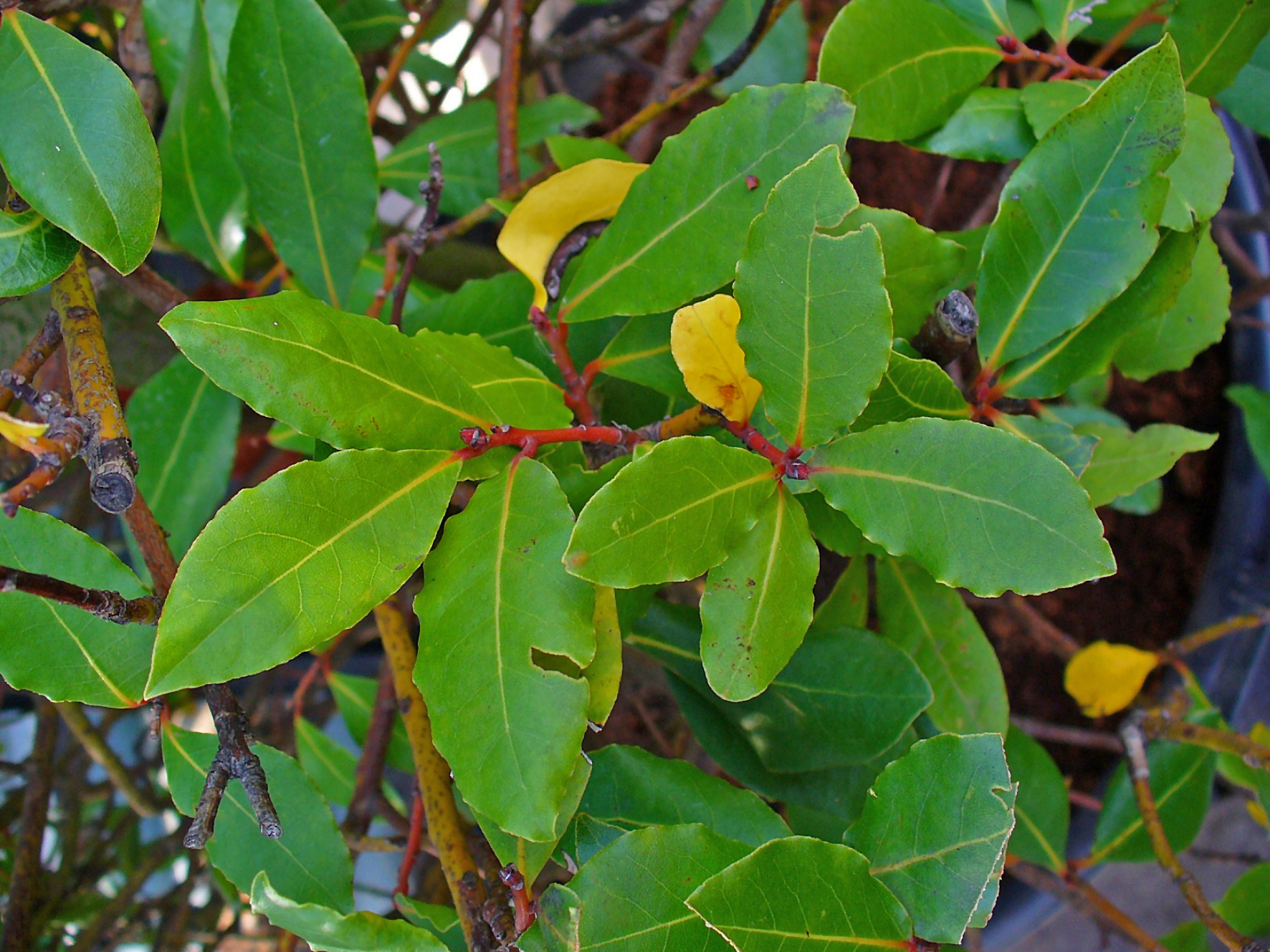 Laurier
2. Stevia rebaudiana
3. Mentha piperita
4. Mentha piperita ‘Chocolate’
5. Coriandrum sativum
6. Ocimum basilicum
7. Petroselinum crispum
8. Rheum rhabarbarum
9. Thymus vulgaris ‘Compacto’
10. Salvia officinalis
11.	Salvia officinalis ‘Purpurea’
12. Bras oleracea
13. Fragaria ananassa
14. Diplotaxis tenuifolia
15. Levesticum       officinale
16. Allium porrum
17. Bras oleracea capitata – grp.
18. Origanum vulgare
19. Origanum majorana
20. Rosmarinus officinalis ‘Prostratus’